他山之石，可以攻玉
杜邦的安全文化
——了解我们所不知道的！
博富特咨询
——接受对我们有帮助的！
全面
实用
专业
关于博富特
博富特培训已拥有专业且强大的培训师团队-旗下培训师都拥有丰富的国际大公司生产一线及管理岗位工作经验，接受过系统的培训师培训、训练及能力评估，能够开发并讲授从高层管理到基层安全技术、技能培训等一系列课程。
 我们致力于为客户提供高品质且实用性强的培训服务，为企业提供有效且针对性强的定制性培训服务，满足不同行业、不同人群的培训需求。
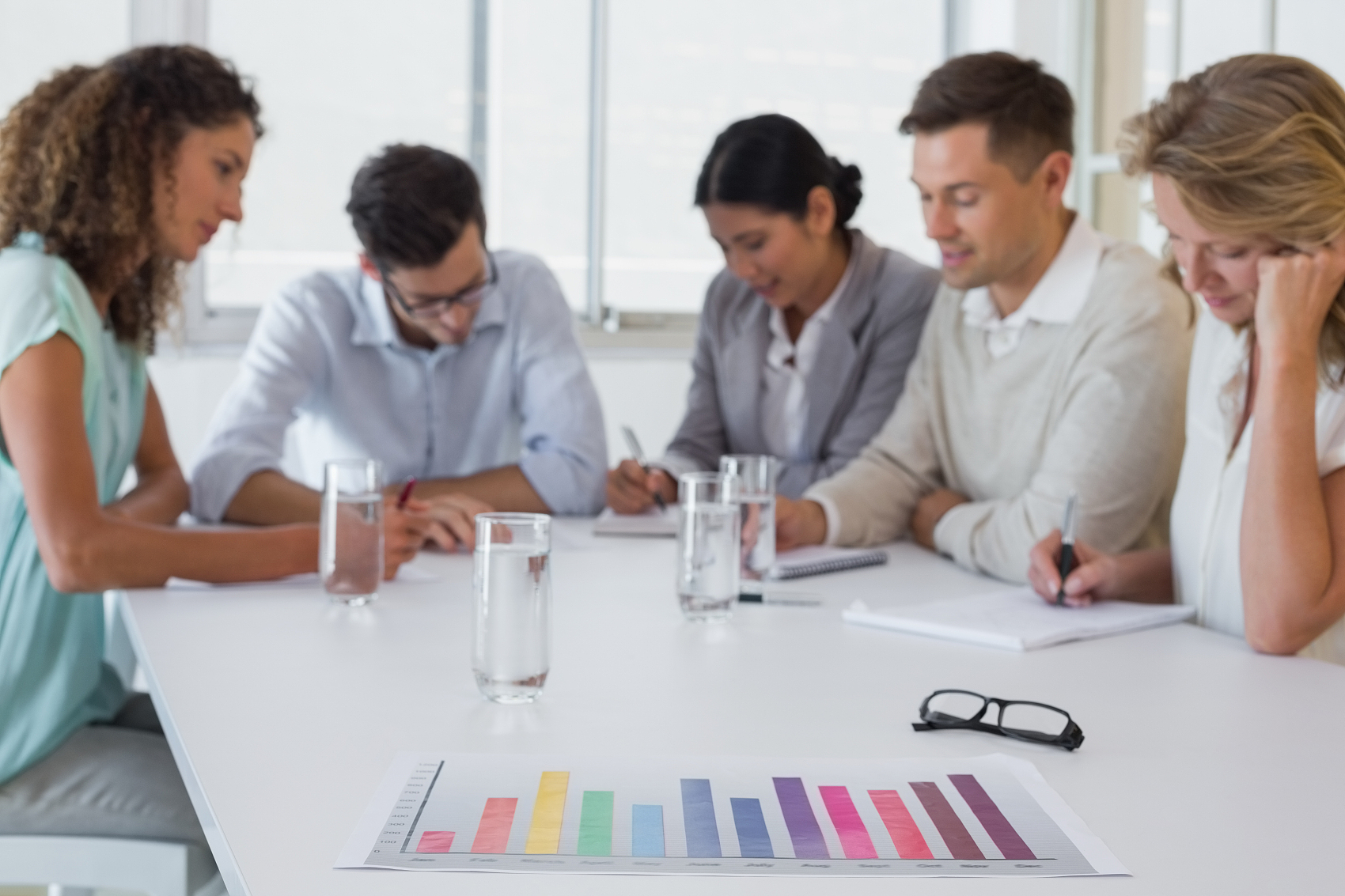 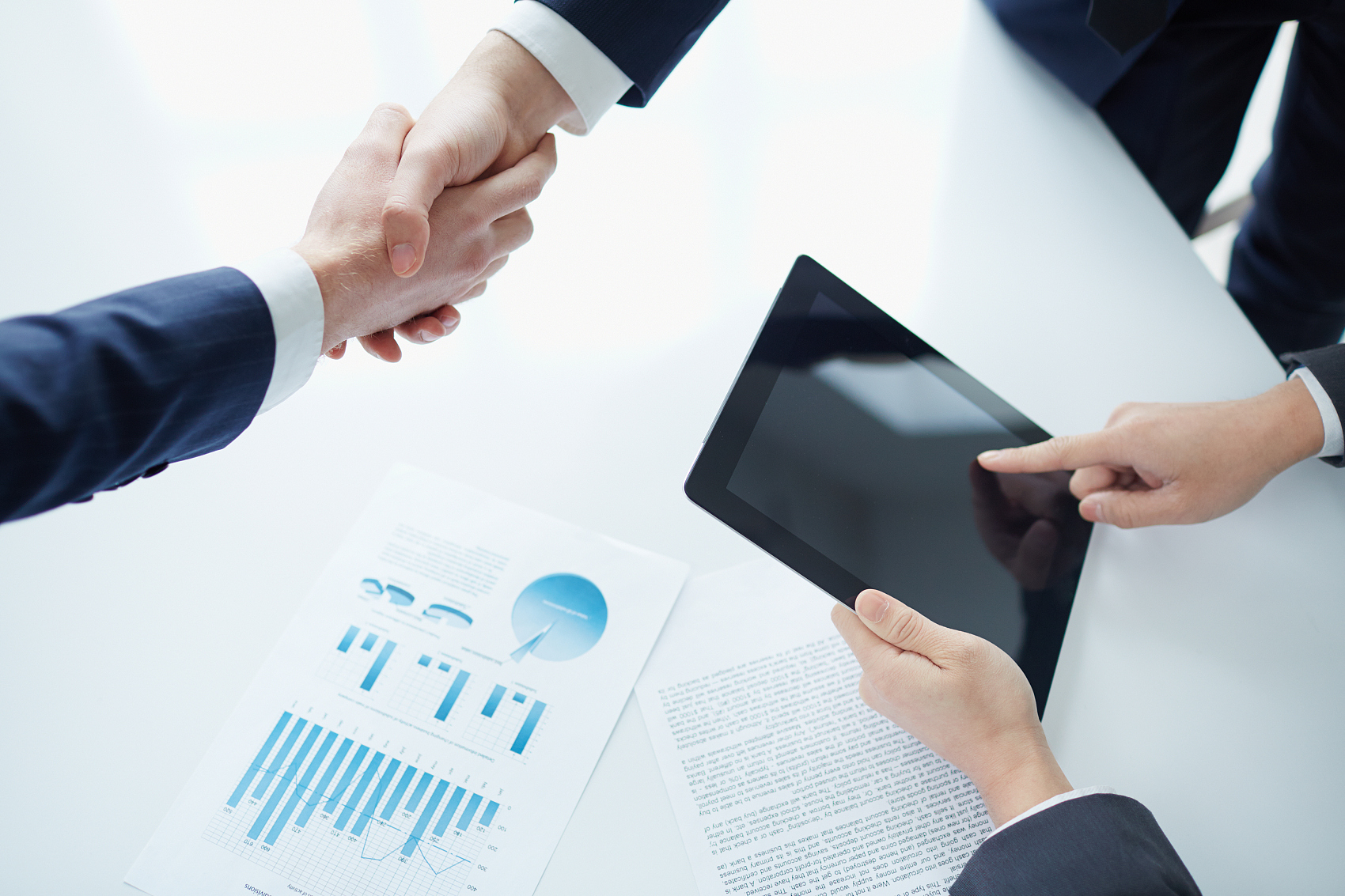 博富特认为：一个好的培训课程起始于一个好的设计,课程设计注重培训目的、培训对象、逻辑关系、各章节具体产出和培训方法应用等关键问题。
杜邦十大安全理念
1.所有的安全事故是可以防止的；
2.各级管理层对各自的安全直接负责；
3.所有安全操作隐患是可以控制的；
4.安全是被雇佣的条件；
5.员工必须接受严格的安全培训；
杜邦十大安全理念
6.各级主管必须进行安全检查；
7.发现安全隐患必须及时消除；
8.工作外的安全和工作内安全同样重要；
9.良好的安全就是一门好的生意；
10.员工的直接参与是关键。
所有的安全事故是可以防止的
20世纪50年代，杜邦公司提出此观点。
——提出此观点并努力后，杜邦公司的事故率大大降低！
20世纪90年代，杜邦公司提出
安全事故目标为0。
——为什么要提出这样的目标？能不能实现？目标和指标的关系。
安全是各级管理层的责任
1.直接参与安全管理
——各级管理层是负责企业管理的，而安全管理是企业管理内容的一部分。
2.对自己的员工负责
3.对上级负责
安全是各级管理层的责任
安全管理部门的职责：
1.公司领导的安全顾问；
2.提供安全方面的技术咨询；
3.安全管理方面的协调工作；
4.解释标准（技术、管理）。
工作外的安全和工作内安全同样重要
杜邦在20世纪50年代提出的。
对员工充分关怀。
生活、工作中保持一致的安全状态。
生活中的受伤，也会影响工作。
杜邦的核心价值观
安  全
——不管什么时候，安全都放在杜邦的第一位
职业道德
对人的尊重
环境保护
安全管理的效益
安全管理的效益主要体现在：
——降低事故成本；
——提高生产经营效率；
——树立良好的企业形象。
事故成本是隐藏的，包括：
——直接成本：治疗、工资、赔偿
——间接成本：损坏的的设备和产品、生产和质量的损失、生产中断和减产
安全管理的效益
=人员更安全=更少的伤害=
更多的利润
改善安全
=提高效率=降低操作成本=
=降低保险费用=
=更多的生意=
杜邦安全管理简介
一、以行为安全管理为主
二、对安全数据进行统计分析
三、提倡实施团队管理
四、延伸到员工的生活
杜邦安全管理简介
——事故是一个概率事件
——安全管理的目标是使不愿意发生的事故的概率趋向于0
——方法是将不安全行为降低到一定的程度
行为安全管理
人的不安全行为
行为
由于不安全行为造成的不安全状况
行为因素：
——个体防护、人员位置、工具、设备、程序、秩序等。
技术、设备改造对事故率的降低是有限的！
行为安全管理
行为管理的关键性因素
1.领导因素
2.组织因素
3.运作因素
行为安全管理
领导因素：
1.强有力的承诺；
2.安全政策及原则；
3.评估业绩的高标准；
4.挑战性的目标和计划。
行为安全管理
组织因素：
1.起支持作用的专业安全管理人员；
2.安全是各级管理层的责任；
3.建立针对安全管理的综合性组织；
4.有效的激励机制。
行为安全管理
运作因素：
1.有效的沟通；
2.培训及发展；
3.事故调查分析；
4.有效的再审计及评估。
行为安全管理
如何控制不安全行为？
1.观察：通过观察发现不安全行为。
2.沟通：
——强化安全意识；
——制止不安全行为重复发生。
沟通应讲究合适的技巧，善于鼓励、肯定员工的优点，从而起到有效沟通的目的。
安全文化建立的过程
安全管理水平的发展分为四个阶段：
——自然本能阶段
——严格监督阶段
——自主管理阶段
——团队管理阶段
安全文化建立的过程
自然本能阶段的特点：
1.没有有效的约束机制；
2.大部分人认为安全管理只是安全部门的事；
3.员工只是凭借本能来保护自己；
4.事故发生频次非常高。
安全文化建立的过程
严格监督阶段的特点：
1.有比较完善的规章制度并得到落实；
2.各级管理层积极参与安全管理；
3.员工被动的接受约束；
4.事故率比自然本能阶段大大降低。
安全文化建立的过程
自主管理阶段的特点：
1.员工主动接受安全管理；
2.员工能很好的保护自己；
3.员工还不能尽到互相监督的义务；
4.还有可能发生事故，但已经是极“意外”的。
安全文化建立的过程
团队管理阶段的特点：
1.已经形成一种良好的安全文化氛围，员工不仅是自己接受安全管理，还会提出安全方面的建议，监督身边的人、来到自己责任区域的人接受安全管理。
2.这个阶段发生事故极少，而且都是自然灾害、不可抗拒原因造成的。
安全文化建立的过程
如何建立安全文化？
1.管理层承诺；
2.主动去改变；
3.各级主管：承诺、影响、以身作则
4.安全是每个人的责任！
感谢聆听
资源整合，产品服务
↓↓↓
公司官网 | http://www.bofety.com/
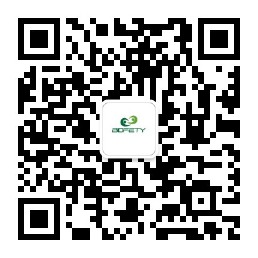 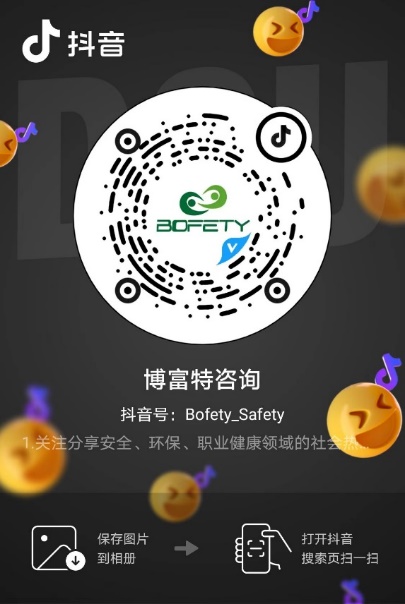 如需进一步沟通
↓↓↓
联系我们 | 15250014332 / 0512-68637852
扫码关注我们
获取第一手安全资讯
抖音
微信公众号